Проект № НИХ-492/2023 г.Заглавие/Тема:СРАВНИТЕЛНО ИЗСЛЕДВАНЕ НА БИОМАРКЕРИ НА ОСТРО ВЪЗПАЛЕНИЕ В НОСЕН СЕКРЕТ И В СЛЮНКА ПРИ ИНФЕКЦИОЗЕН РИНОСИНУИТ СРЕД ДЕЦА НА ВЪЗРАСТ 2-6 ГОДИНИ.Ръководител:Проф. д-р Г. Бекярова, д.м.н.Работен колектив:ас. д-р М. Василева, Доц. д-р М. Йорданова-Василева, дм, Проф. д-р Атанас Димов Арнаудов, дм, студент: Христиана Николаева Костадинова.
Цел:   да се направи сравнителен анализ на концентрациите на някои биомаркери на остро възпаление в хода на ИРС сред детската популация на възраст 2-6 години и превалирането на някои маркери над други в назален секрет и в слюнка, в зависимост от етиологичния причинител (вирус или бактерия).
Основни задачи:
1. Изучаване на етио-патогенетичните особености на ИРС в детска възраст. 
2. Опит да се верифицират методи за изследване на инфламаторни маркери в нерутинни биологични материали – назален секрет и слюнка.
3. Да се извърши сравнителен анализ на бионаличността на определени инфламаторни маркери (IL-6, TNF-α, IL-13, sIgA), като и биохимични показатели ( LDH, TP, UA) в носен секрет и в слюнка.
4. Да се анализират установените нива на съответните маркери и различията между тях, в зависимост от етио-патогенетичните характеристики.
5. Да се работи активно във връзка с откриване, анализиране и верифициране  на нови, високо информативни и миниинвазивни методи на диагностика в областта на най-честите  болести в детска възраст.
6. Извършване на статистически анализ на получените данни.
Резултати:  Междинен отчет (м. Ноември/’23)
Извършена подробна литературна справка в Български и международни литературни източници, във връзка с актуалните знания и доказателства по съответния проблем. Бяха набелязани няколко пункта, по които е необходима допълнителна работа с ресурси.
 Направен кратък литературен обзор по темата. Бе подготвена статия-обзор за публикация: „КАКВО НОВО ЗА ПОЗНАТИТЕ РИНОСИНУИТИ В ДЕТСКА ВЪЗРАСТ?“, Василева, M., Йорданова М., Black Sea Journal of Medicine and Public Health, 2023.
 Изготвена форма на Информирано съгласие (Декларация за съгласие), с която да се запознае единият родител и съоветно да се попълни от него. Последната ще послужи във връзка с разглеждане на документи пред Комисията по етика на научните изследвания (КЕМНИ) на Университет „Проф. д-р А. Златаров”, гр. Бургас, при необходимост. 
 Изготвена Анкетна карта във връзка с някои социално-битови, психо-емоционали и други предразполагащи фактори, оказващи влияние върху изследвания проблем. 
 Бяха набелязани, обмислени и приети Критерии за включване и Критерии за изключване на пациенти от изследването. 
 Във връзка с техническото оборудване и небходимите реактиви и консумативи, бяха направени подробни справки по отношение – технически параметри, финансови разходи и очаквани резултати.
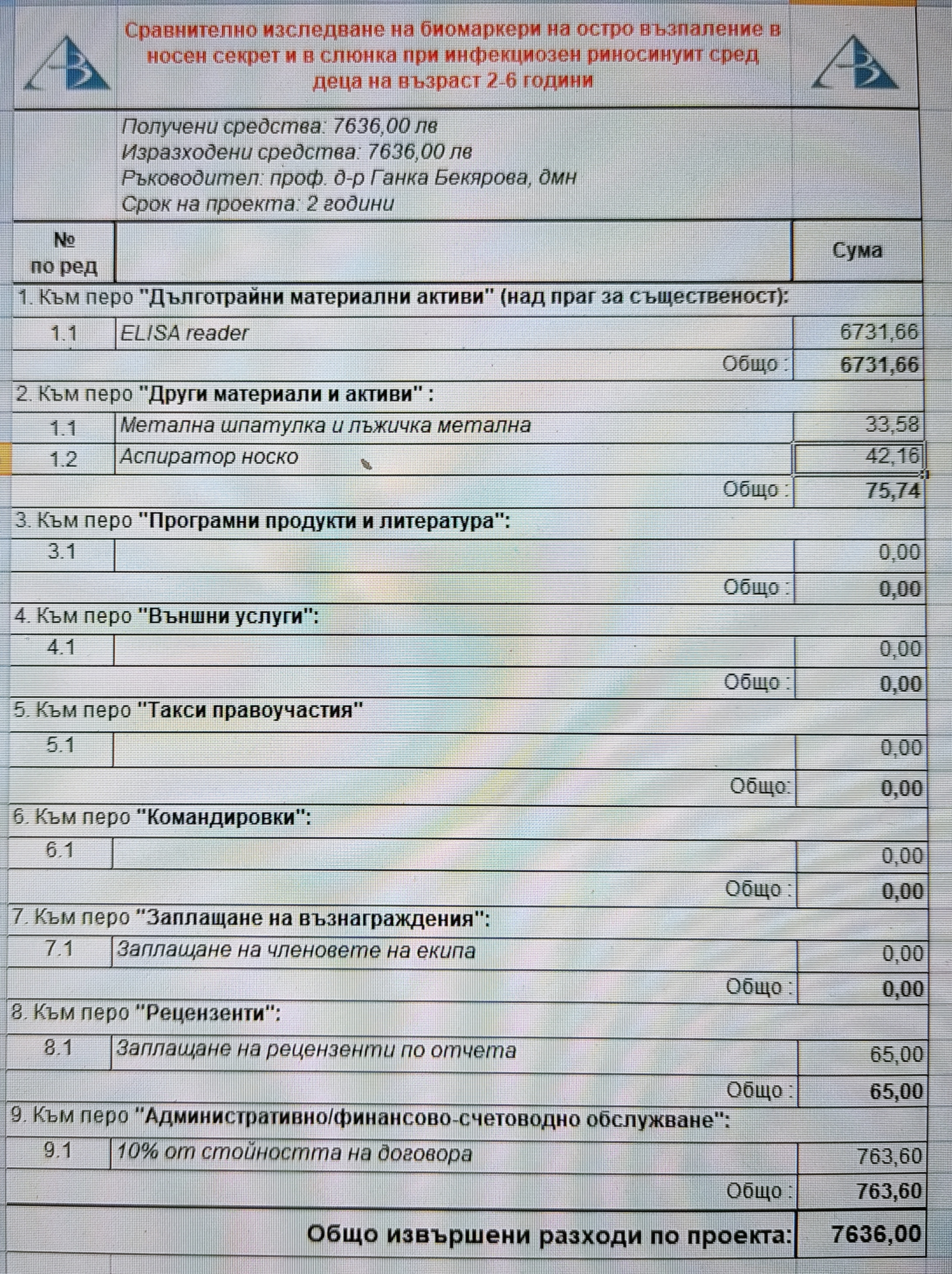 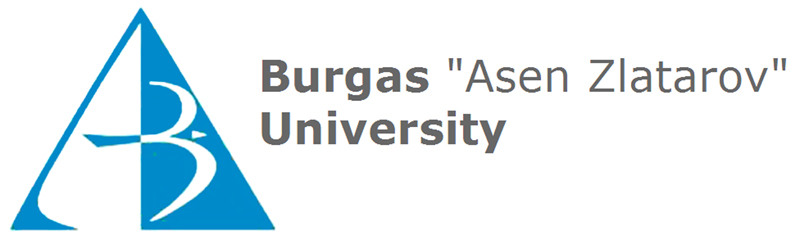 Финансов отчетПърва година
проект НИХ -492/2023
Получени средства: 7 636,00 лв                              
 Изразходени средства: 7 636,00 лв                                                           
 Срок на проекта: 2 години
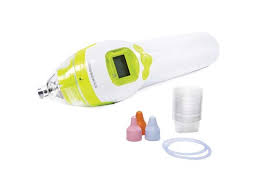 Аспиратор носен секрет
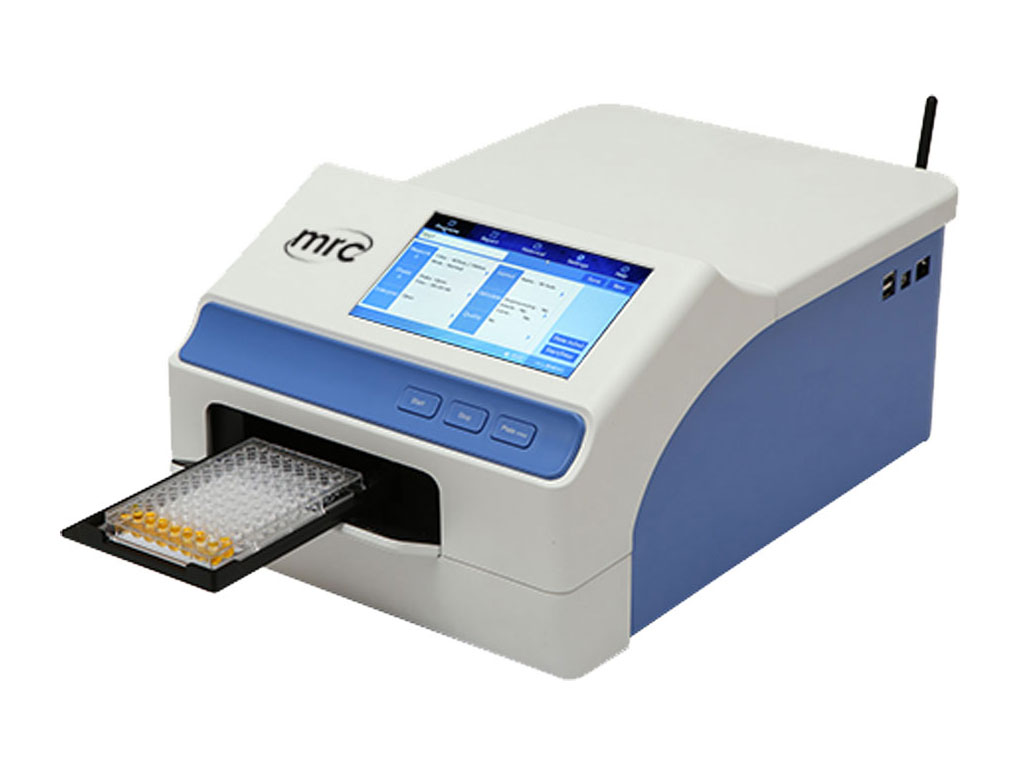 ЕLISA reader
Благодаря за вниманието!
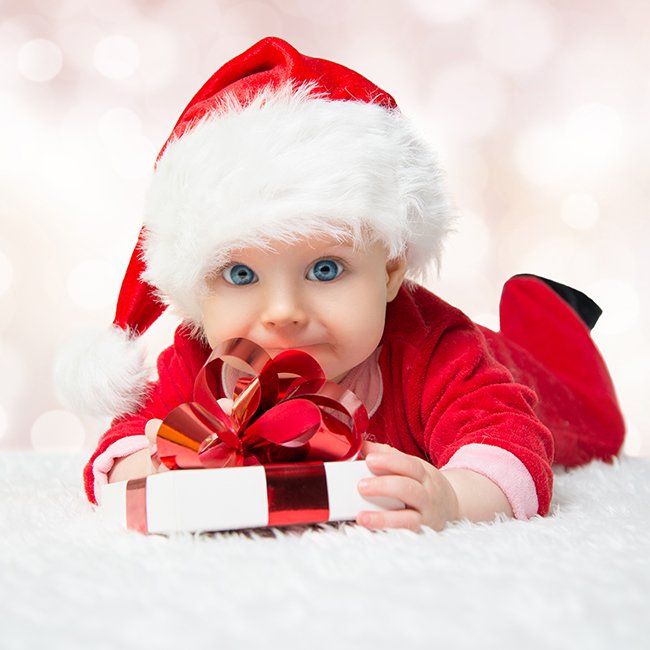 Задачи